Osteoarthritis
Mustafa Al-Badran
CABM FIBMS
Internist and Rheumatologist
Epidemiology
Ethnic differences 
Knee OA higher in Africa, China, Japan and the Indian subcontinent 
Hip O.A higher in European countries
[Speaker Notes: It has been speculated that the higher prevalence of knee OA in the Indian subcontinent and East Asia might be accounted for by squatting.]
Pathophysiology
[Speaker Notes: Lower rates of OA have been observed in women who use hormone replacement therapy (HRT), and women who receive aromatase inhibitor therapy for breast cancer often experience a flare in symptoms of OA]
Association

OBESITY (Mostly hip O.A)
Biomechanical factors  
Cytokines released from adipose tissue*
OESTROGEN 
STRUCTURAL ABNORMALITIES** such as slipped femoral epiphysis or Paget’s disease
OCCUPATIONS
Farmers (Hip OA)
Miners (Knee OA) 
Professional athletes (Knee and Ankle OA)*
[Speaker Notes: *(Speculated)
**(abnormal load distribution across the joint)

There is also a high risk of OA in people who have had destabilizing injuries, such as cruciate ligament rupture, and those who have had meniscetomy.
Participation in recreational sport  does not appear to increase the risk significantly]
Slipped Capital Femoral Epiphysis
[Speaker Notes: Slipped Capital Femoral Epiphysis, is a common condition of the proximal femoral physis that leads to slippage of the metaphysis relative to the epiphysis, and is most commonly seen in adolescent obese males.
Diagnosis can be confirmed with radiographs of the hip. 
Treatment is usually percutaneous pin fixation. Contralateral pinning is indicated for patients at high risk, such as those with an initial slip at age < 10, obese males, and those with endocrine disorders]
Paget disease
[Speaker Notes: Paget disease is a localized disorder of bone remodeling that typically begins with excessive bone resorption followed by an increase in bone formation. [
This osteoclastic overactivity followed by compensatory osteoblastic activity leads to a structurally disorganized mosaic of bone (woven bone), which is mechanically weaker, larger, less compact, more vascular, and more susceptible to fracture than normal adult lamellar bon
Physical examination revealed a prominent saber-like tibia and superficial venous circulation related to chronic venous insufficiency (Panel A). Radiographs showed cortical thickening, trabecular enlargement, and bowing of the tibia (Panel B shows the anteroposterior view and Panel C the lateral view).]
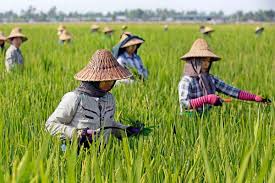 Farmers
Miners
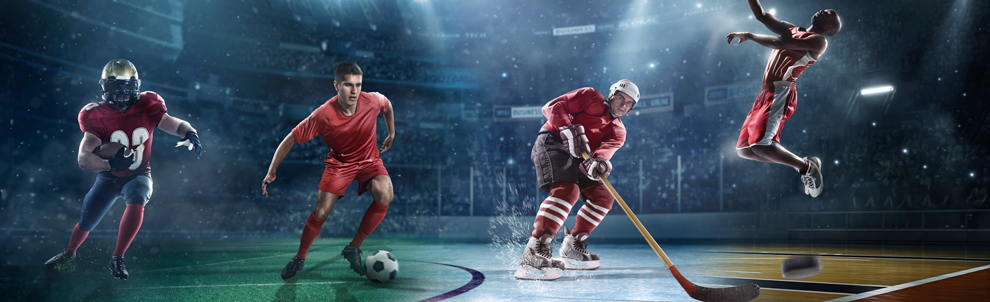 Professional Athletes
Pathology
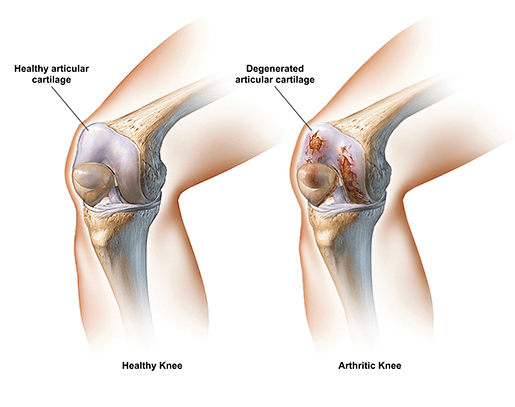 [Speaker Notes: *(Defining Feature )

*leading to deep vertical clefts]
Genetic factors
[Speaker Notes: *(associated with osteophyte formation)]
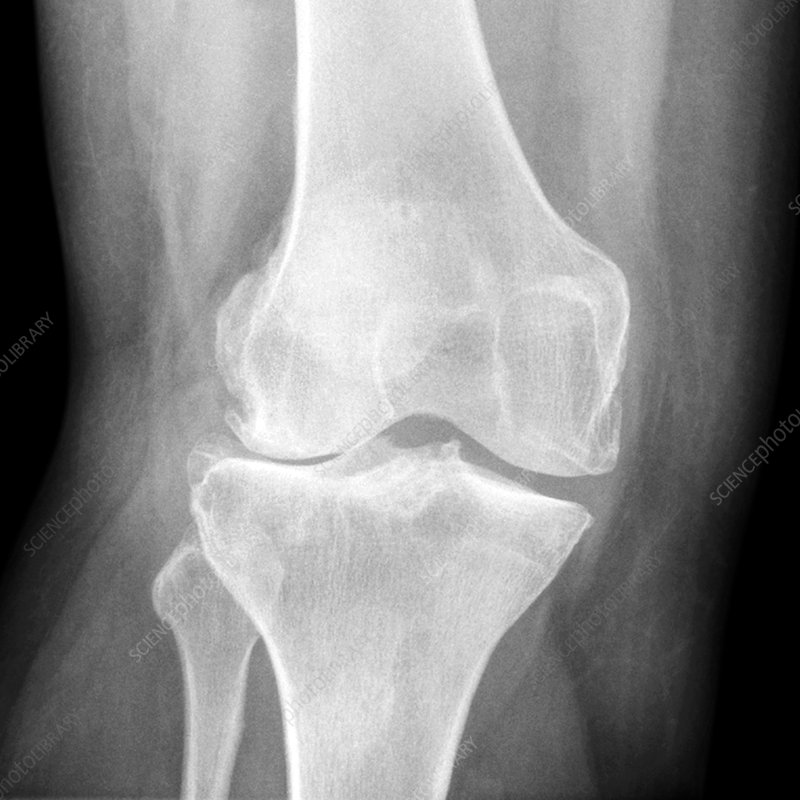 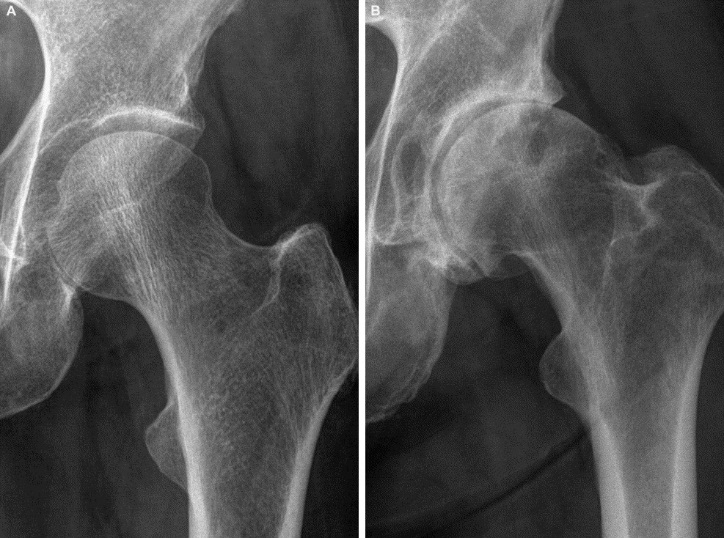 The synovium shows low grade inflammation 
Chondroid metaplasia result in osteochondral bodies within the synovium





The outer capsule  thickens and contracts
The muscles surrounding affected joints show evidence of wasting and non-specific type II fibre atrophy
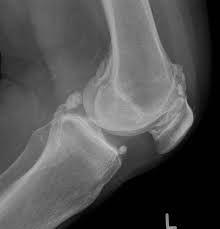 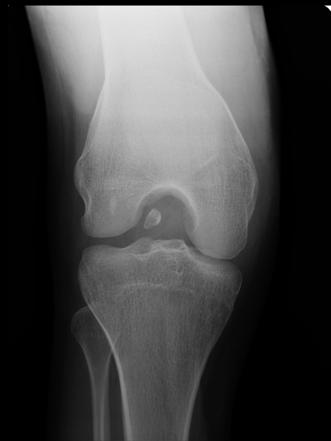 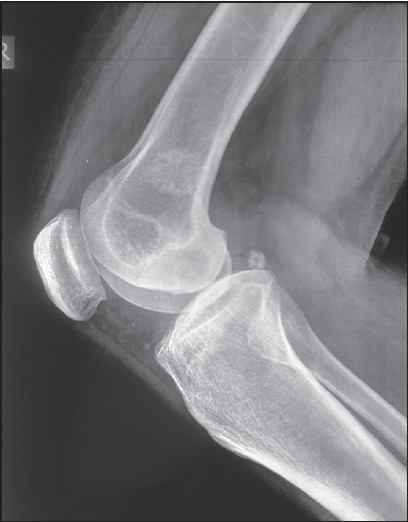 Clinical features
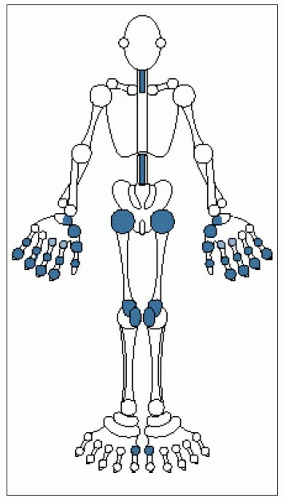 OA has a characteristic distribution, mainly targeting the hips, knees, PIP and DIP joints of the hands, neck and lumbar spine
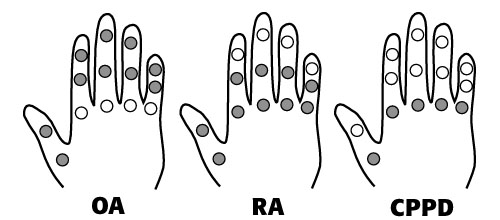 [Speaker Notes: The causes of pain may relate to 
Increased pressure in subchondralbone (Night pain)
Trabecular microfractures
Capsular distension
Low-grade synovitis
Bursitis 
Enthesopathy]
Symptoms and signs of Osteoarthritis
O.A Pain 
Insidious onset over months or years
Intermittent (‘good days, bad days’)
Related to movement and weight-bearing, relieved by rest
Only brief (< 15 mins) morning stiffness and brief (< 5 mins)‘gelling’ after rest
Only one or a few joints painful
Clinical Signs
Muscle weakness and wasting
Bony swelling around joint margins
Deformity (Without instability)
Joint-line or periarticular tenderness
Restricted movement due to 
Capsular thickening 
Blocking by osteophyte
Palpable, sometimes audible, coarse crepitus *
[Speaker Notes: *(Rough articular surfaces)]
[Speaker Notes: It is stronger at the hip than at the knee, and poor at most small joints.* 
At the knee reduced quadriceps muscle strength and adverse psychosocial factors (anxiety, depression) correlate more strongly with pain and disability than the degree of O.A changes 

This suggests that the risk factors for pain and disability may differ from those for structural change.]
Knee OA
Initially target Patello-femoral, Medial Tibio-femoral compartments eventually spreads to affect the whole joint
Bilateral and symmetrical involvement
Unilateral OA  (In men, trauma)
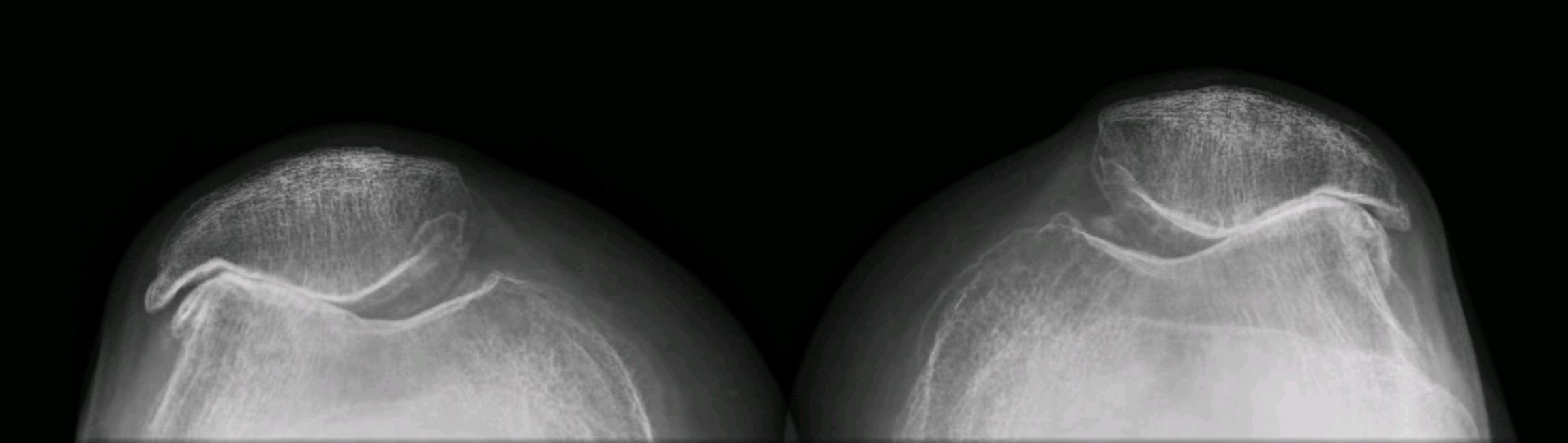 Anterior or medial knee and upper tibia pain
Patello-femoral pain is worse on inclines *
Posterior knee pain suggests the presence of a complicating popliteal cyst (Baker’scyst)
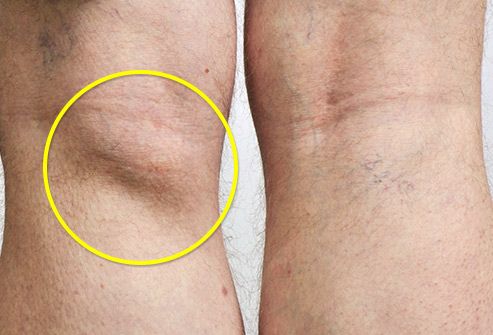 [Speaker Notes: *going up and down stairs or 
A Baker's cyst (also known as a popliteal cyst) is a fluid filled sac (cyst) behind the knee that causes tightness, pain, or knee stiffness that may worsen when you move your leg around or during physical activities.]
Local examination findings may include
Antalgic gait* 
Weakness and wasting of the quadriceps muscle 
Joint-line and/or periarticular tenderness
Bony swelling around the joint line
Restricted Flexion and extension with coarse crepitus
A varus or, less commonly, valgus and/or a fixed flexion deformity
[Speaker Notes: A jerky, asymmetric gait with less time weight bearing on the painful side]
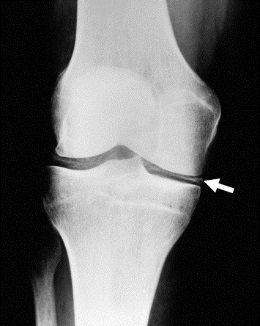 CPPD crystal deposition superimposed on Knee OA (‘pseudogout’) and associated with more rapid radiographic and clinical progression
Hip OA
Superior Hip OA (Common)
Unilateral at presentation
Progresses with super lateral migration of the femoral head
Poor prognosis
Central (Medial) OA (Less common )
Bilateral at presentation
Confined to women associated with nodal OA
Better prognosis 

The hip shows the best correlation between symptoms and radiographic change
Examination may reveal• Antalgic gait• Weakness and wasting of quadriceps and gluteal muscles• Pain and restriction of internal rotation with the hip Flexed*• Anterior groin tenderness just lateral to the femoral pulse • Fixed Flexion, external rotation deformity of the hip• Ipsilateral leg shortening with severe joint attrition and superior femoral migration
[Speaker Notes: *( the earliest and most sensitive sign of hip OA)]
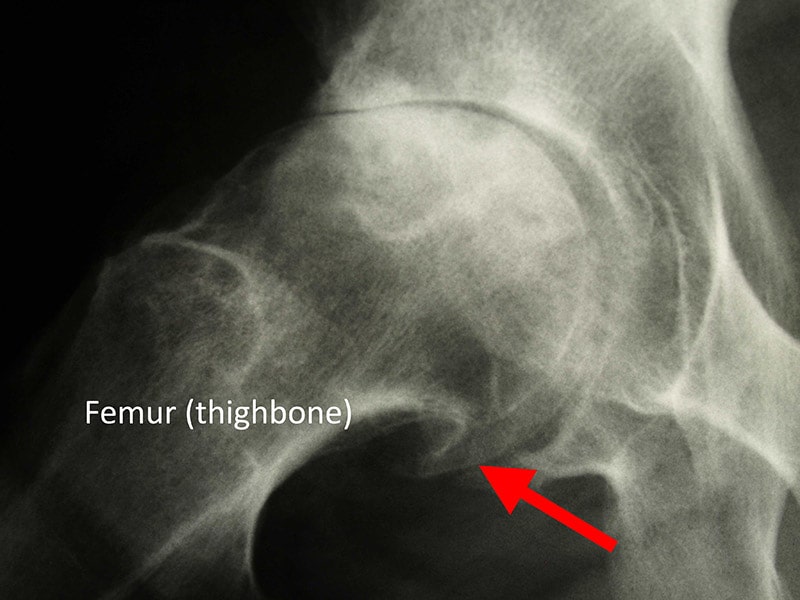 Spine OA
Presentation
Pain localized to the neck or low back
Relieved by rest and worse on movement
Radiation of pain to the arms, buttocks and legs* 
On physical examination
Limited range of movement 
Loss of lumbar lordosis
Straight leg-raising test or femoral stretch test and neurological signs (Nerve root compression ,Spinal stenosis )
Early-onset OA (Before the age of 45 )
Monoarticular
Previous trauma 
Pauciarticular or polyarticular
Juvenile idiopathic arthritis 
Metabolic or endocrine disease
Haemochromatosis 
Ochronosis
Acromegaly 
Spondylo-epiphyseal dysplasia
Late avascular necrosis
Neuropathic joint
[Speaker Notes: Spondyloepiphyseal dysplasia congenita is a rare genetic disorder that involves spinal and epiphyseal enlargement . Classified as a type 2 collagen defect]
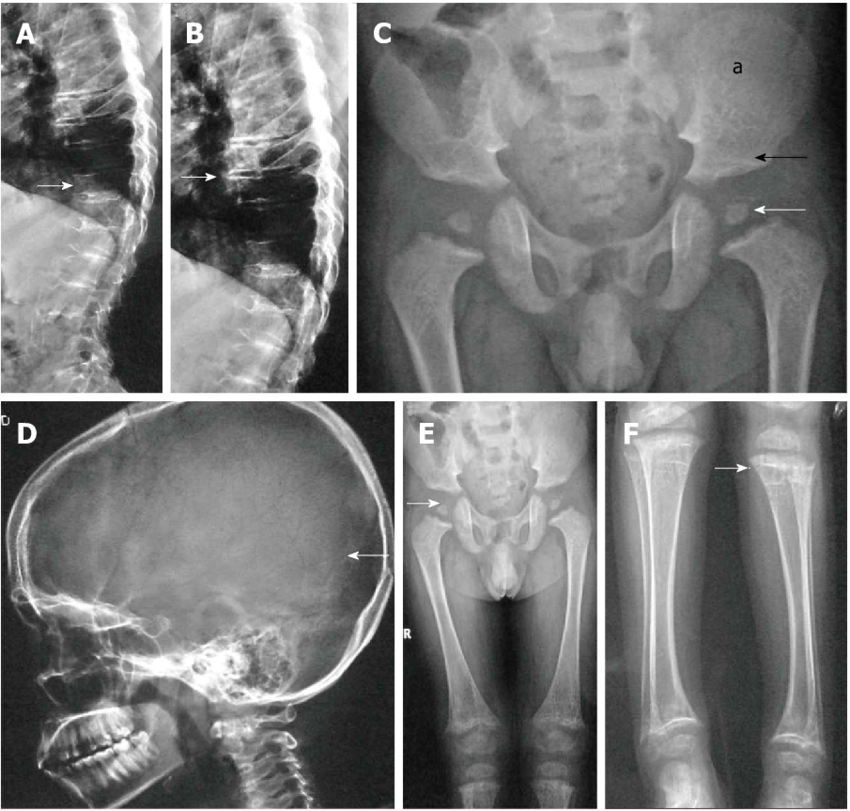 Spondylo-epiphyseal dysplasia
[Speaker Notes: Spondyloepiphyseal dysplasia congenita is a rare genetic disorder that involves spinal and epiphyseal enlargement  Classified as a type 2 collagen defect, it affects a structure of connective tissue (collagen) that supports many parts of the body]
Haemochromatosis
Acromegaly
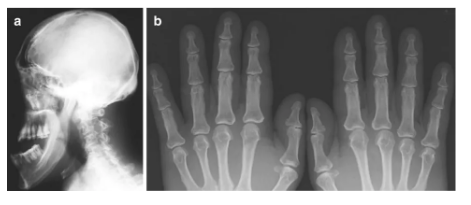 [Speaker Notes: Elongated mandible (a) and broad metacarpals and phalanges (b) characteristic of acromegaly]
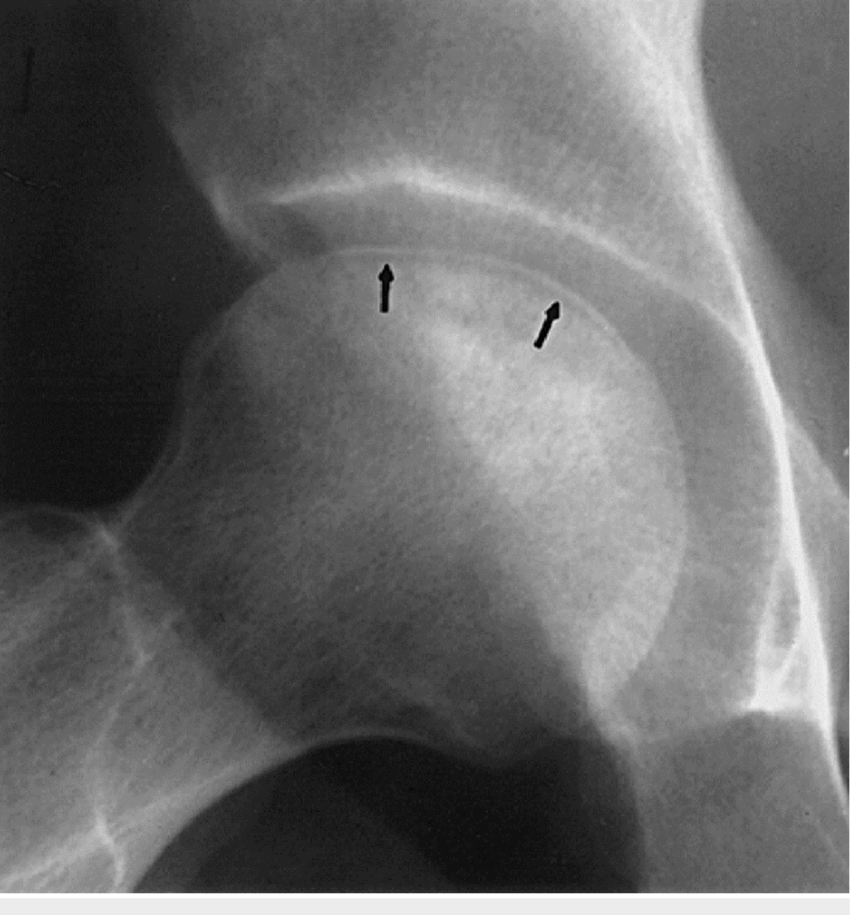 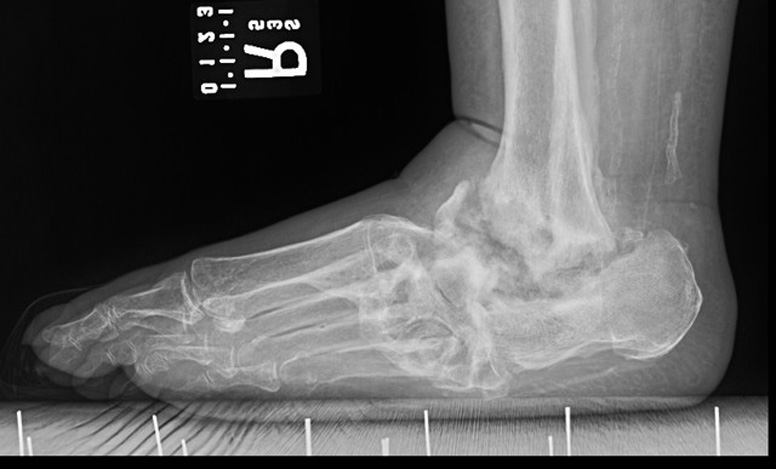 Neuropathic joint
Avascular necrosis
Ochronosis
[Speaker Notes: Alkaptonuria (AKU) is a rare inherited disorder of tyrosine metabolism, which leads to an accumulation of homogentisic acid (HGA) and is associated with a progressive arthropathy]
Investigations
Plain X-ray of the affected joint 
Diagnosis 
Assessing the severity of structural change 
Hip OA 
Non-weight-bearing PA views of the pelvis  
Knee OA 
Standing AP X-ray Tibio-femoral 
Flexed skyline view Patello-femoral 
Spine OA 
 Lateral LSS X-ray
Routine biochemistry, haematology & autoantibody tests are normal with low synovial cell count
Management
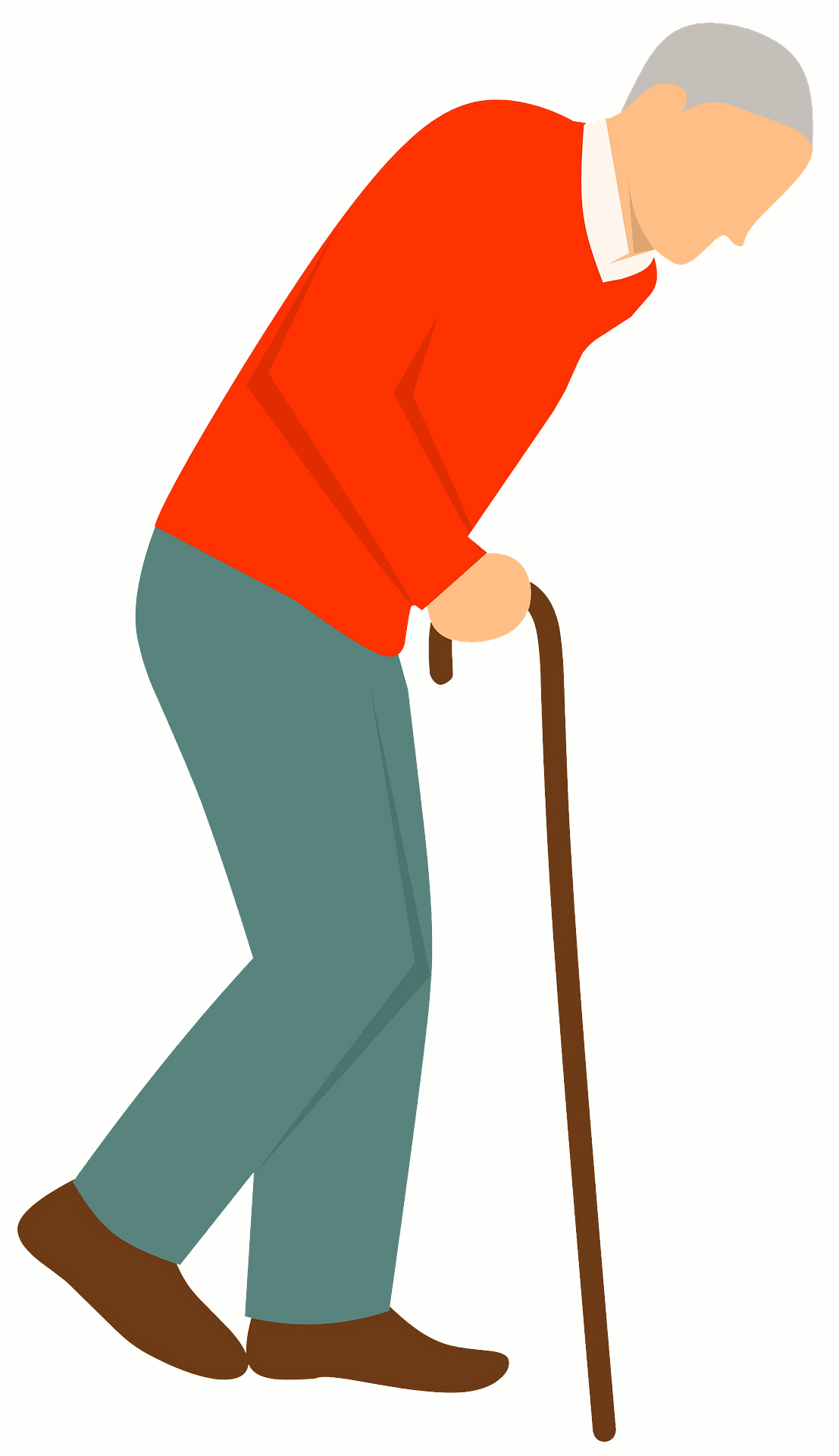 [Speaker Notes: *Equalize leg length]
Non-pharmacological therapy
Acupuncture 
Transcutaneous electrical nerve stimulation (TENS)* 
Local Physical therapies, such as heat or cold**
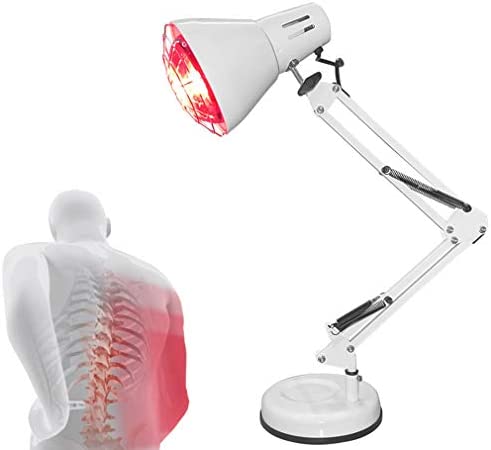 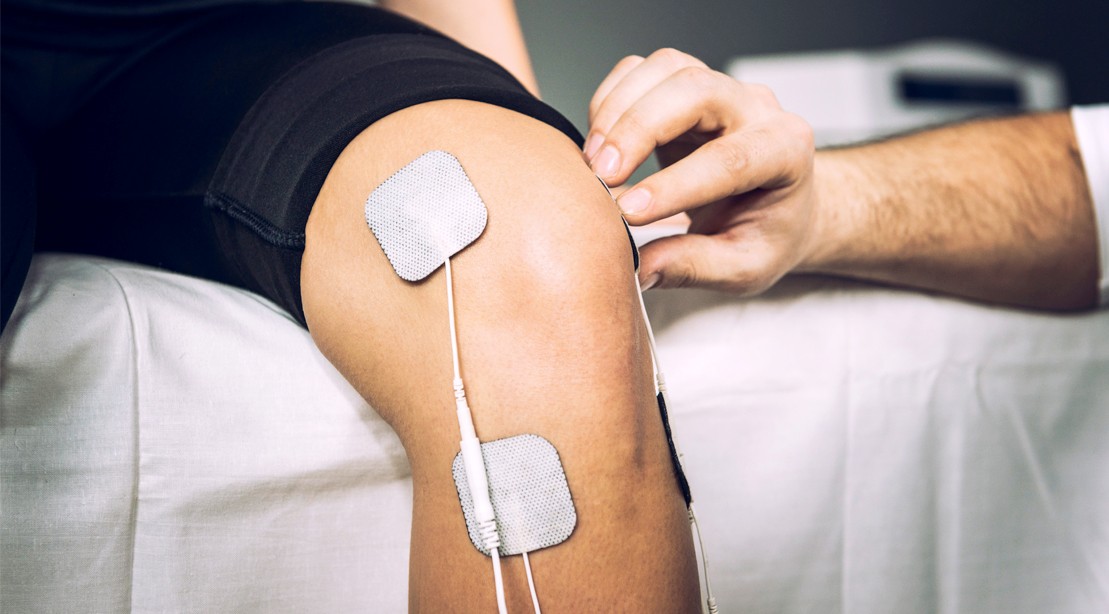 [Speaker Notes: *Knee O.A
**temporary relief]
Pharmacological therapy
Intra-articular glucocorticoid injections
Effective in knee  & 1st CMC joint OA 
Short duration of effect (3 to 12 months )

Intra-articular injections of Hyaluronic acid 
Expensive (Not cost-effective)
Short-lived effect
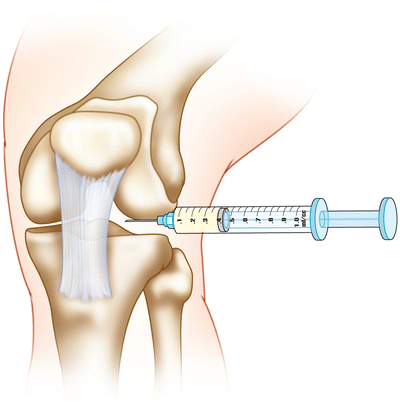 Neutraceuticals
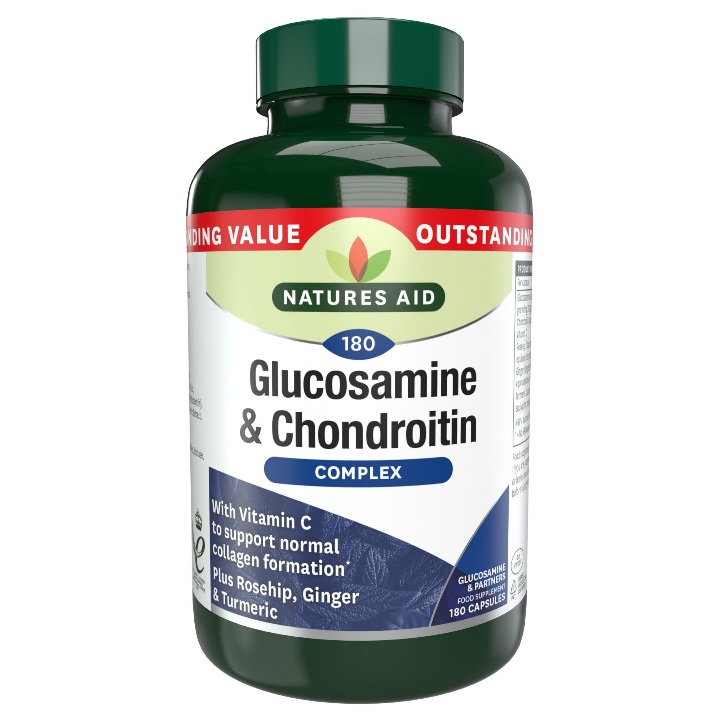 Surgery
Indicated in patients whose symptoms and functional impairment impact significantly on their quality of life despite optimal medical therapy and lifestyle advice and Total joint replacement surgery is the procedure of choice
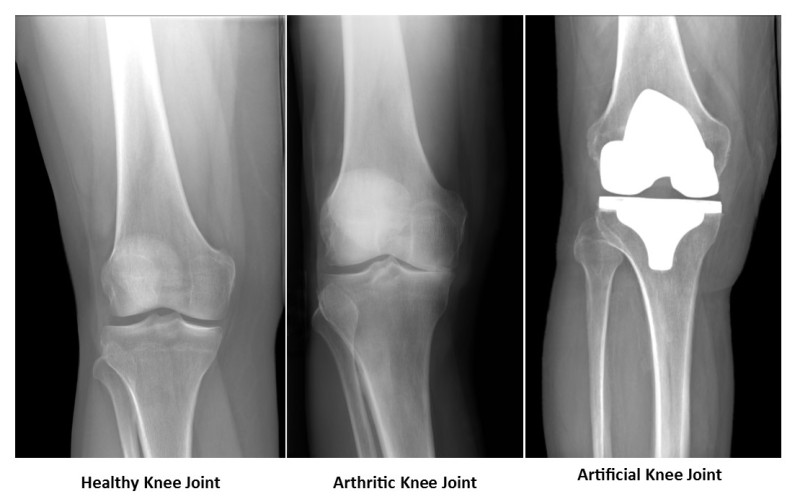